History of Anthropological Theory
Anthropological Theory
More than 2,000 societies have been described in anthropological literature

Theoretical orientation: general attitude about how cultural phenomena are to be explained; influences what aspects of life observer focuses on

Anthropological ideas at any given time are reflection of the cultural environment of the anthropologists
Major Theoretical Orientations
Unilineal Evolution
Historical Particularism
Culture & Personality
Functionalism
Cultural Materialism
Neoevolution
Marxist/Political Economy
Early Evolutionism
Culture develops in a uniform, progressive manner

Each society passes through same series of stages

Different contemporary societies thought to be at different stages

Evolutionism is largely rejected today  - does not satisfactorily explain cultural variation

Edward Tylor and Lewis Henry Morgan
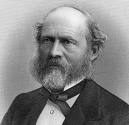 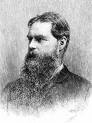 Lewis Henry Morgan (1818 – 1889)
Detailed ethnography of the Iroquois 

Ancient Society (1877) – seven stages from lower savagery to civilization – based mainly on technological achievement 

Also: Helped make kinship a central concern in modern anthropology
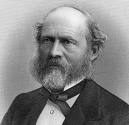 Morgan’s Unilineal Evolution
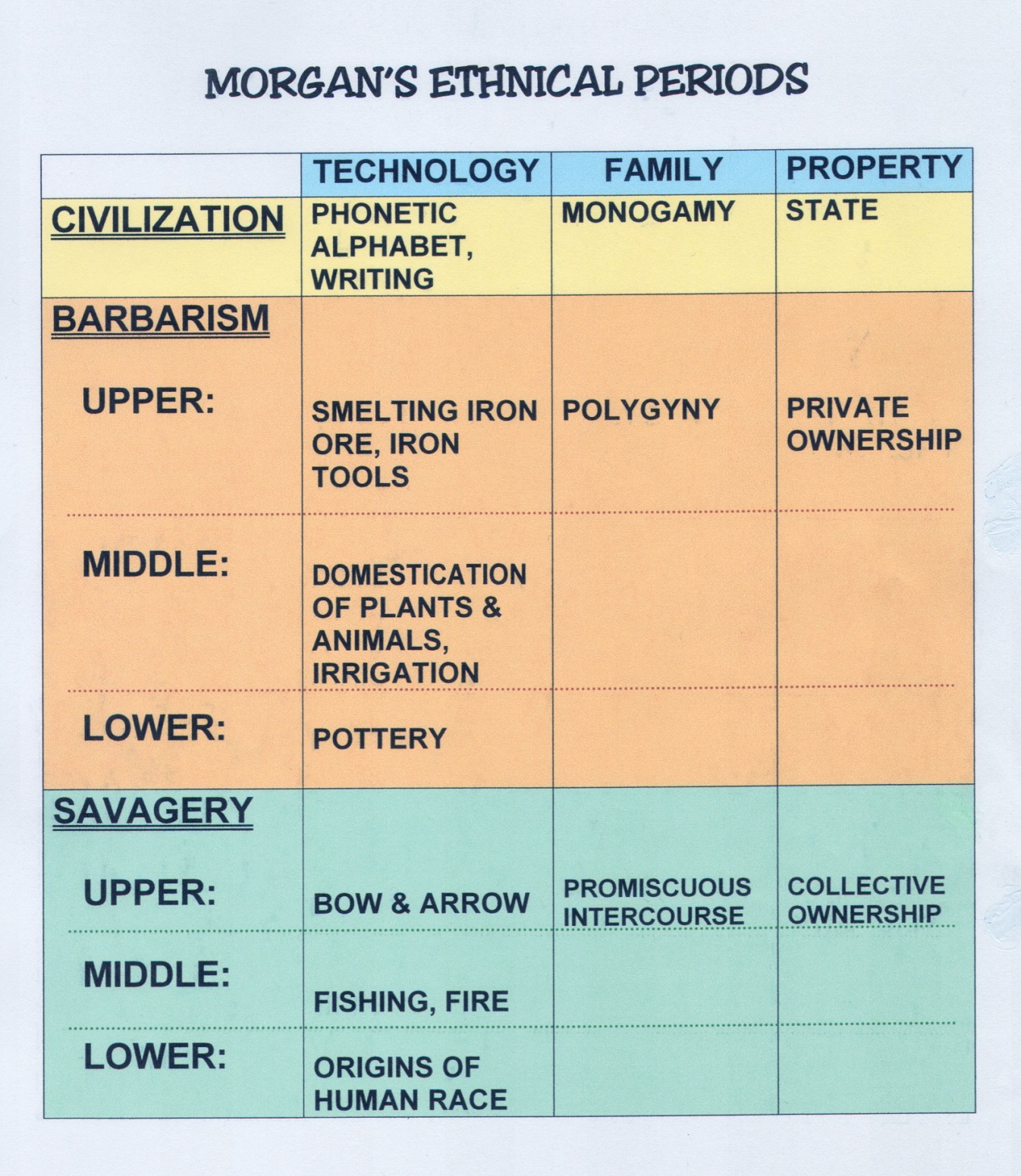 Edward Tylor (1832 – 1917)
Founding father of anthropology

1896 - First professor of anthropology

First to use “Culture” as a synonym for civilization

All societies pass through three basic stages of development
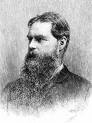 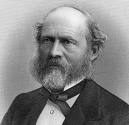 Tylor’s  Unilineal Evolution
Civilization


					  Barbarism


				Savagery
P R O G R E S S
“It would be quite impossible to understand, on the basis of a single evolutionary scheme, what happened to any particular people.”-Franz Boas
Historical Particularlism
All societies or cultures have their own unique history 

Rejects evolutionism, ranking of societies on scale of progress (Not Culture, but cultures)

Emphasis on collecting data rather than theorizing

Franz Boas
Franz Boas (1858 – 1942)
Father of American Anthropology

1888 - founded first anthropology department in the U.S.

Studied Eskimo and Kwakiutl, became concerned with disappearance of Native American cultures

The Limitation of the Comparative Method in Anthropology (1896)  - anthropologists should spend less time developing theories on insufficient data – should instead collect as much data as possibile

Also: Concept of cultural relativism
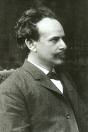 Psychological Approaches
Focused on relationship between culture and psychology 

Comparative, cross-cultural approach

Studied process of enculturation, especially child development

Ruth Benedict and Margaret Mead (Students of Boas)
Ruth Benedict
1923 - First woman professor of anthropology

Patterns of Culture: Each culture characterized by  different personality types

Overgeneralizations
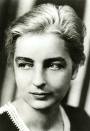 Ruth Benedict
Kwakiutl = individualistic, competitive, intemperate, egoistic
“Dionysian” (Greek god of excess)


Zuñi = control their emotions, value sobriety & inoffensiveness, do not boast, restrained behavior, cooperative
“Apollonian” (Greek god Apollo)
Margaret Mead
Margaret Mead

Studied three societies in New Guinea

1928 – Coming of Age in Samoa
Recognized differences between cultures in gender differences
Gender roles/traits not biological but cultural
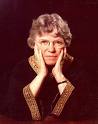 Functionalism
Every aspect of a culture plays a particular function in maintaining the cultural system

Bronislaw Malinowski, Arthur Reginald Radcliffe-Brown
Bronislaw Malinowski (1884 – 1942)
Cultural traits serve the inborn needs of individuals in a society 
Biopsychological functionalism

Two years of fieldwork in Trobriand Islands set the standard for fieldwork

1922 Argonauts of the Western Pacific
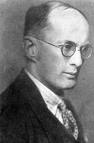 Arthur Reginald Radcliffe-Brown (1881 – 1955)
Various aspects of social behavior maintain a society’s social structure (rather than meet individual needs)
Social structure: total network of existing social relationships in a society
Structural Functionalism

Structure and Function in Primitive Society – 1952 – societies are integrated and social institutions reinforce each other to contribute to maintenance of society
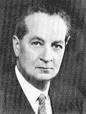 Neo-evolution
Related to early evolutionist views, although less ethnocentric
Theoretical Approaches:Neo-evolution
Leslie White (1900- 1975)
“Basic Law of Cultural Evolution”
	Culture evolves as the amount of energy harnessed per capita per year is increased, or as the efficiency of the instrumental means of putting the energy to work is increased
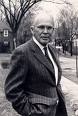 Julian Steward (1902 – 1972)
Multilineal Evolution

Worked with the Shoshoni, noted the influence of the environment on culture

Cultures in similar environments were organized similarly

Cultures in different environments were organized differently

Founder of cultural ecology
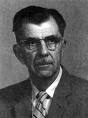 Steward V White
White:General Evolution


Steward: 
Specific evolution
Cultural Ecology
Examines eelationship between  culture and the environment

Steward: explanation for some aspects of cultural variation due to particular environments – & can be tested empirically
ADDITIONAL THEORETICAL APPROACHES….
Political Economy
Structuralism
Ethnoscience
Feminist Approaches
Post-modernist Approaches
Interpretive Approaches
Sociobiology
Hypothesis-Testing Orientation

Read about them in Chapter 14….